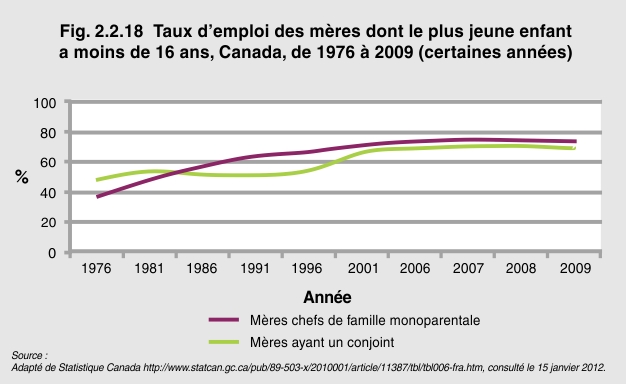 [Speaker Notes: Qu’elles soient chefs de famille monoparentale ou qu’elles aient un conjoint, la majorité des femmes ayant des enfants occupent un emploi. En 2009, parmi les mères ayant au moins un enfant de moins de 16 ans et un conjoint, 74 % travaillaient, comparativement à 69 % pour les mères chefs de famille monoparentale. Depuis 1976, il s’agit d’une augmentation de 95 % pour les mères ayant un conjoint et de 44 % pour les chefs de famille monoparentale. Le taux d’emploi des femmes ayant des enfants de moins de 16 ans est demeuré relativement stable depuis 2001.]